September 2016
On The Inter Vehicle Interference – Measurement Results
Date: 14/9/2016
Authors:
Notice: This document has been prepared to assist IEEE 802.19. It is offered as a basis for discussion and is not binding on the contributing individual(s) or organization(s). The material in this document is subject to change in form and content after further study. The contributor(s) reserve(s) the right to add, amend or withdraw material contained herein.
Igal Kotzer, General Motors
Slide 1
September 2016
Purpose
Demonstrate via measurements the impact on throughput that adjacent vehicles, each having one internal WLAN link have on each other
Igal Kotzer, General Motors
Slide 2
September 2016
Physical setup
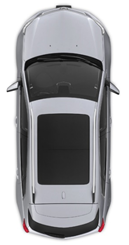 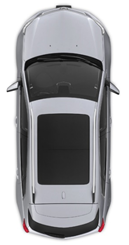 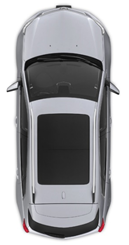 Int2
Under test
Int1
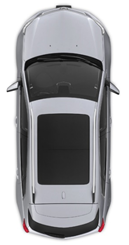 Igal Kotzer, General Motors
Slide 3
September 2016
Testing Procedure
A WLAN link was established inside the vehicle under test
Interfering links were established inside the interfering vehicles, int1 and int2
The data transmitted over the 3 links was generated using TCP packets
Each link inside a vehicle consisted of an AP and one STA
The average link rate was measured over 30 seconds
The measurements were conducted on both 2.4GHz and 5GHz
At 2.4GHz, channel 6 was used (20MHz)
At 5GHz, channels 44+48 were used (40MHz)
No other WLAN APs, STAs or links were present
Igal Kotzer, General Motors
Slide 4
September 2016
Throughput Impact Measurements
Igal Kotzer, General Motors
Slide 5